《跟隨他的腳蹤行》第五課
耶穌基督從第二個逾越節到第三個逾越節(上)
課程內容：3個方面
耶穌基督三年半事工分段圖：4個逾越節
耶穌第一次加利利旅行的後半段— 生命的道路：課堂作業 (我們一起畫圖)
一點討論：登山寶訓？
〇. 複習：耶穌基督三年半事工分段圖:  4個逾越節
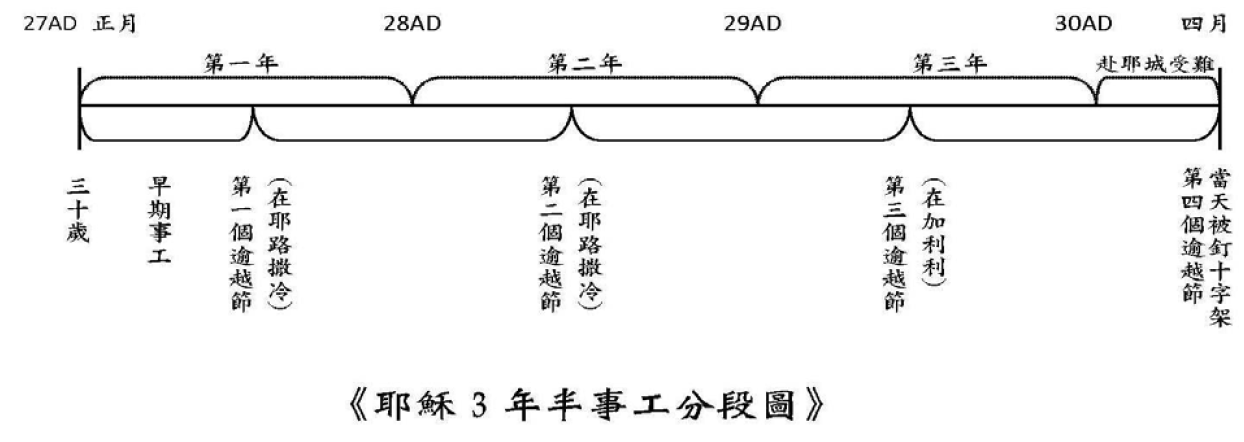 約2:13
約5:1
約6:4
約11:55
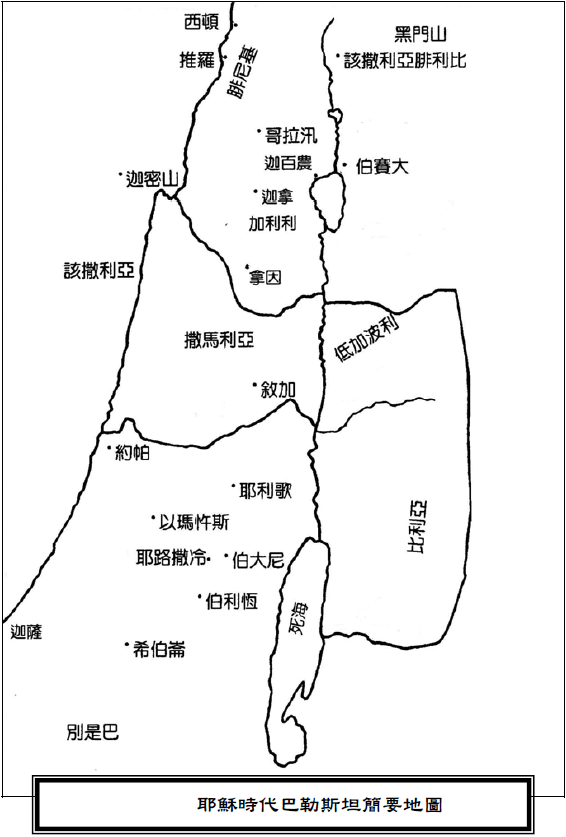 拿撒勒

約旦河東的伯大尼
猶大曠野

約旦河東的伯大尼
約旦河附近

加利利

迦拿

迦百農
拿撒勒
約旦河東的伯大尼
去埃及
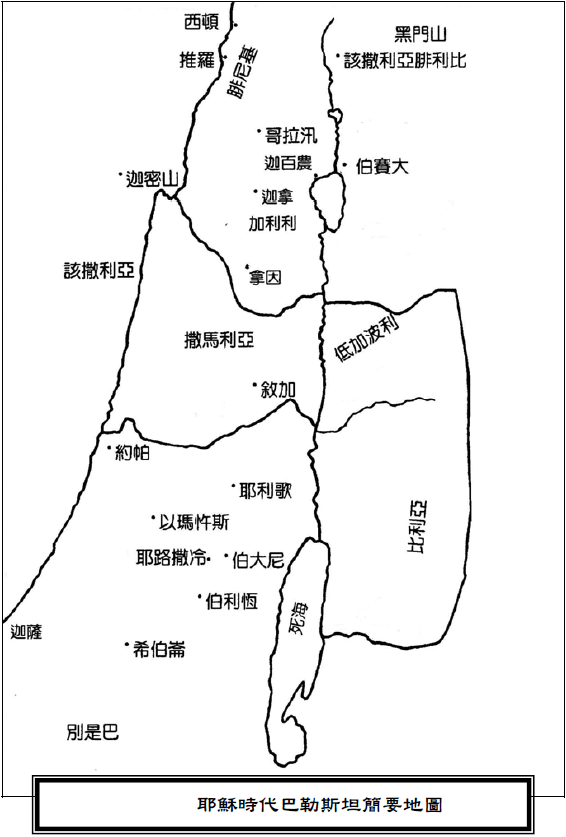 加利利(迦百農)
耶路撒冷
猶太地
敘加
加利利
迦拿
拿撒勒
 迦百農
加利利海邊
迦百農
加利利
迦百農
拿撒勒
約旦河東的伯大尼
一. 耶穌基督三年半事工分段圖 (加了Dr. Scroggie)
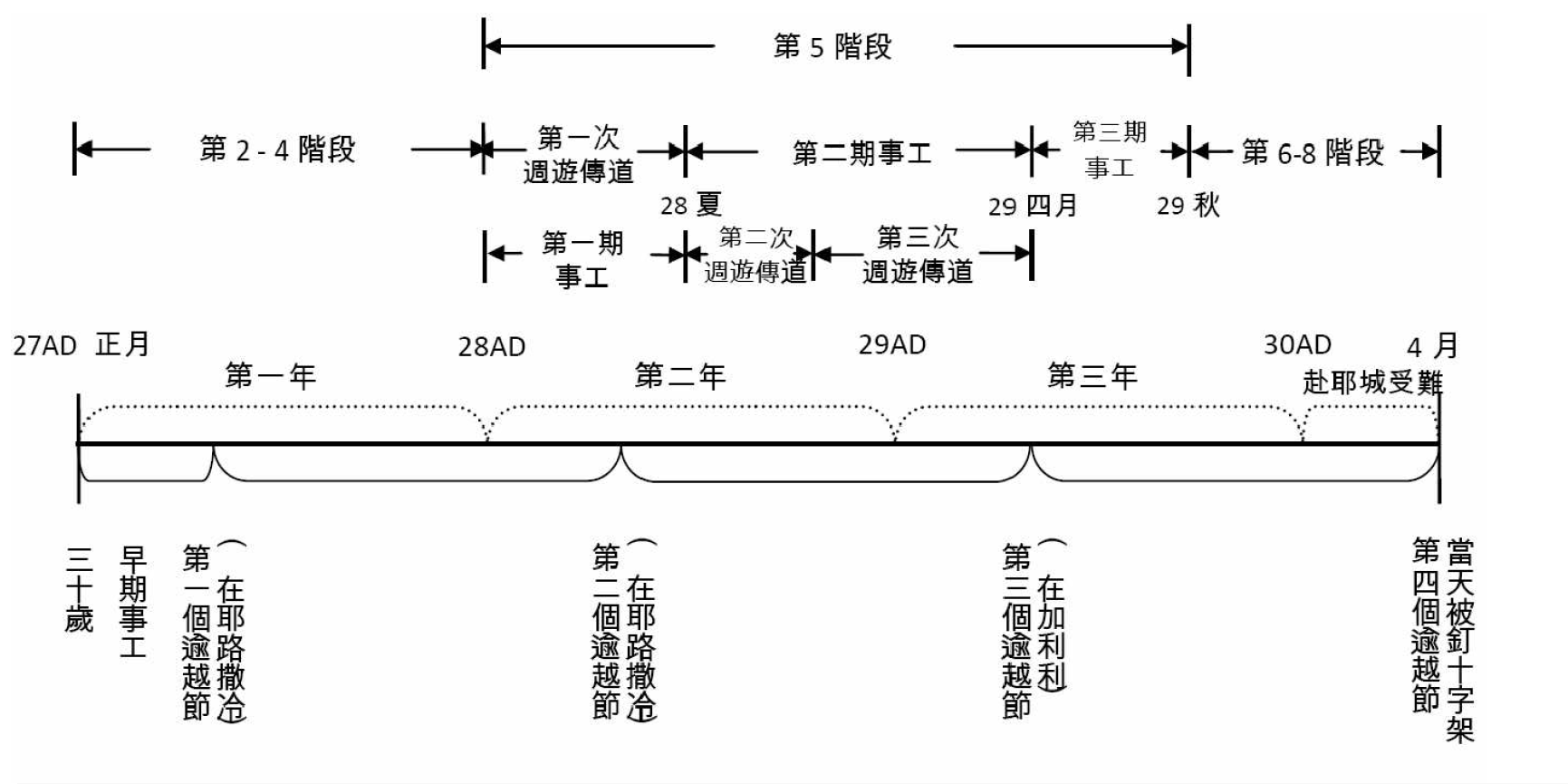 約2:13
約5:1
約6:4
約11:55
二、耶穌基督的主要行蹤—生命的道路—表格：
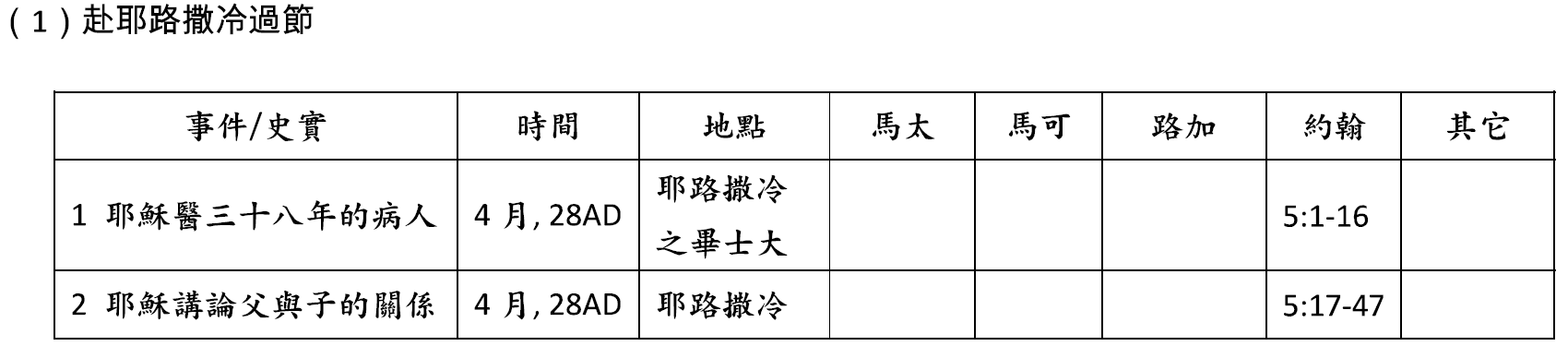 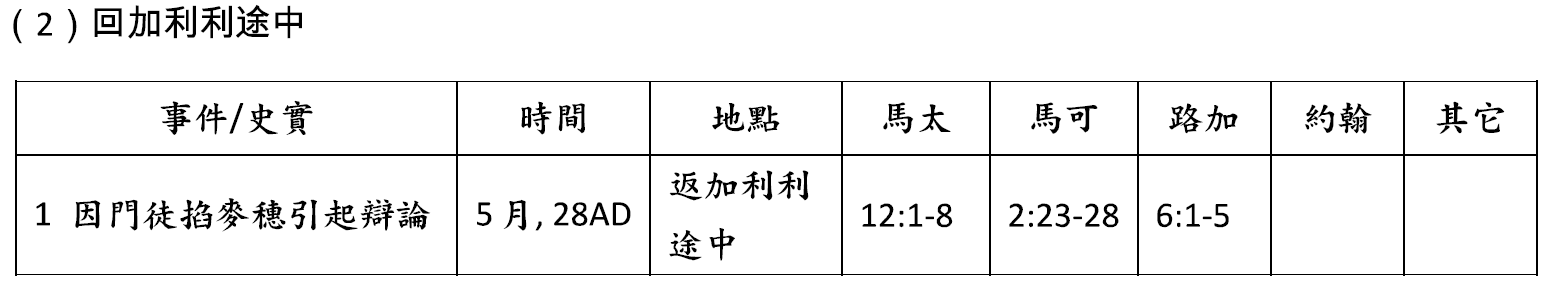 二、耶穌基督的主要行蹤—生命的道路—表(續)：
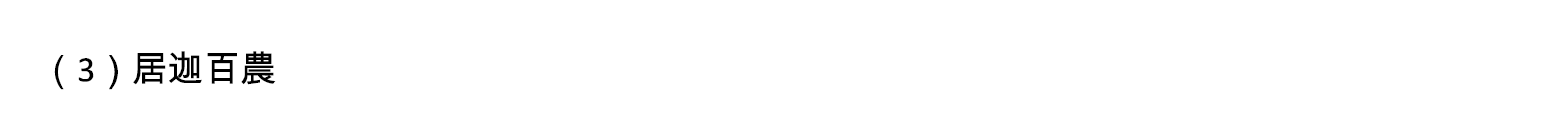 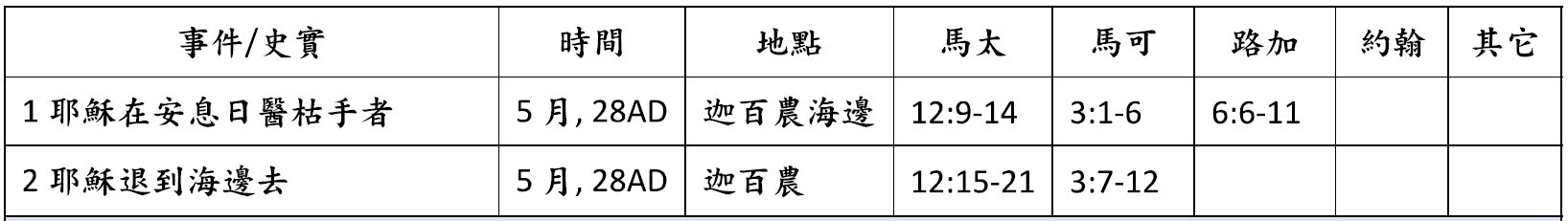 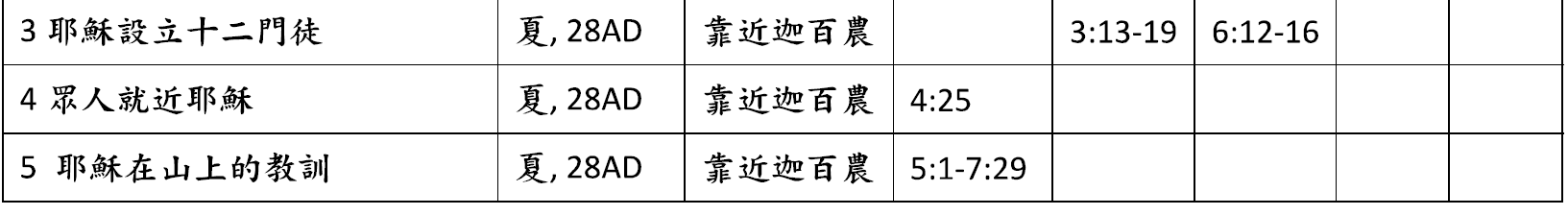 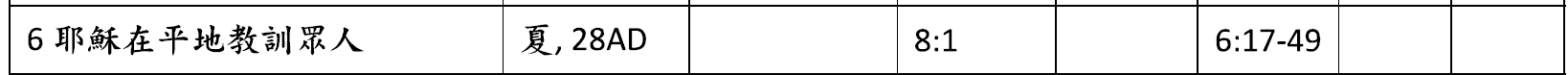 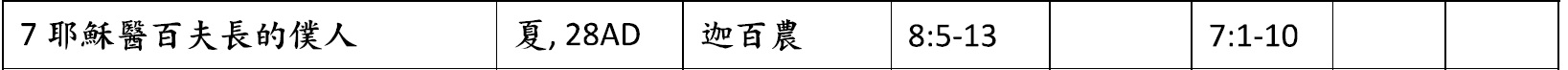 二、耶穌基督的的主要行蹤 —生命的道路—文字：
加利利(迦百農)耶路撒冷回加利利的路上 迦百農迦百農

迦百農: 可以說是耶穌加利利事工的根據地，每次外出遊行佈道之後，都會回到迦百農。所以馬太9:1稱其為【自己的城】。

12門徒名單的記憶法：5對弟兄 +  奮銳黨的西門+ 猶大
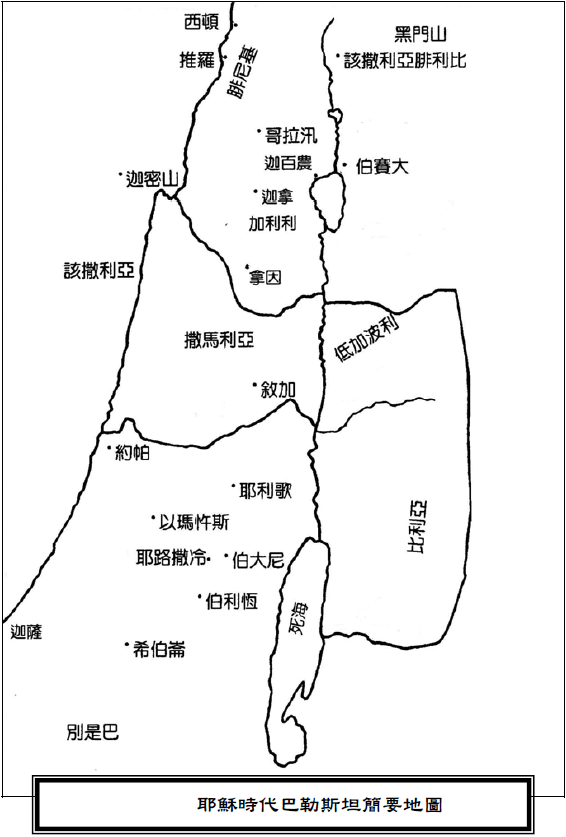 加利利(迦百農)
耶路撒冷
回加利利的路上
迦百農.1
迦百農.2
迦百農.3
迦百農.4
迦百農.5
迦百農.6
迦百農.7
拿撒勒
約旦河東的伯大尼
二、耶穌基督的的主要行蹤 —生命的道路—圖：
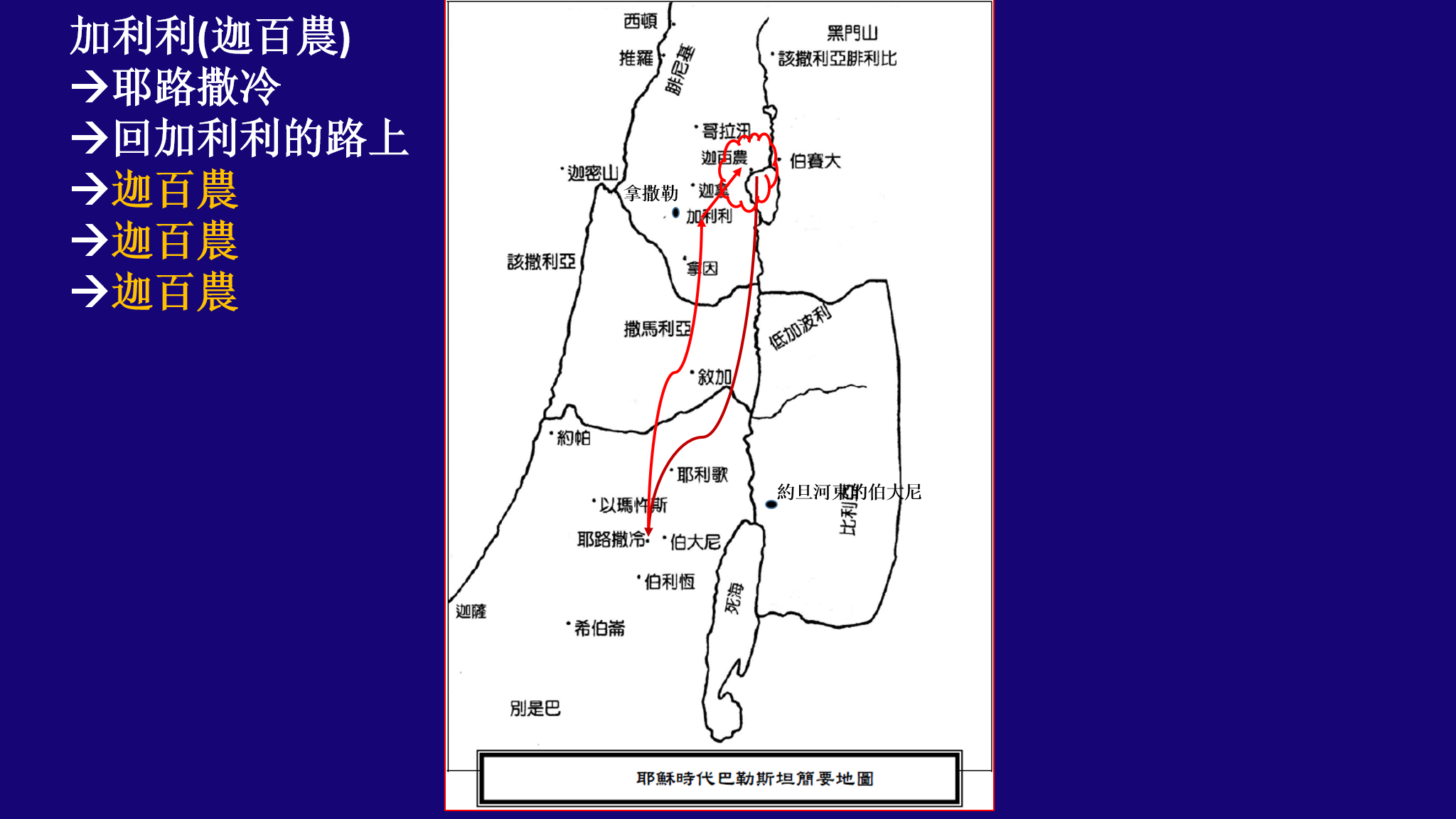 三. 一點討論：登山寶訓
登山寶訓是新的律法嗎？
我們需要遵守嗎？
如果需要，如何才能做到？如果不需要，那主說這些為了什麼？